Year 1
‘Animals’  
Knowledge Organiser
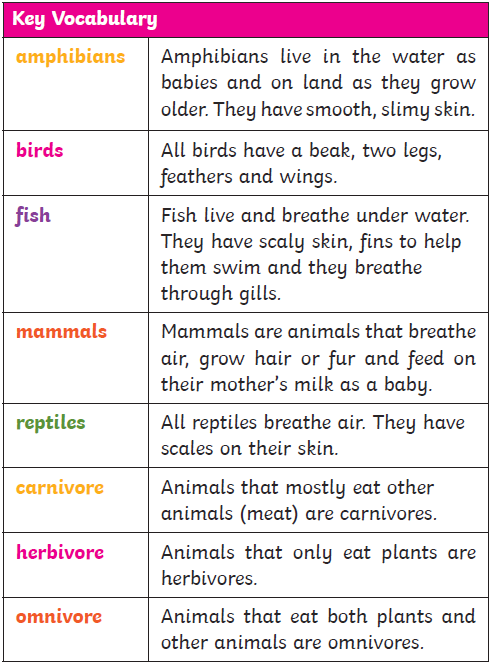 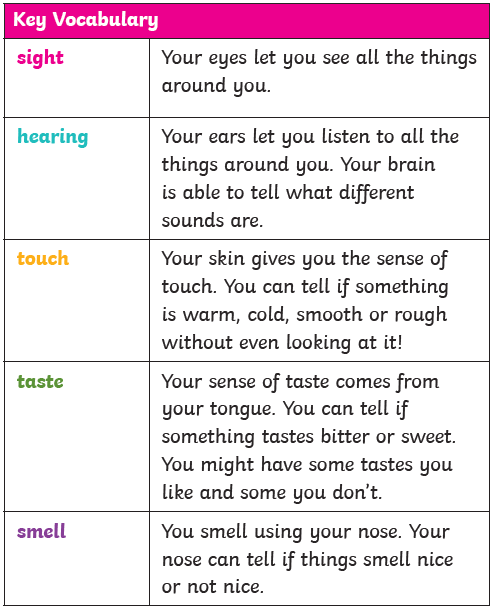 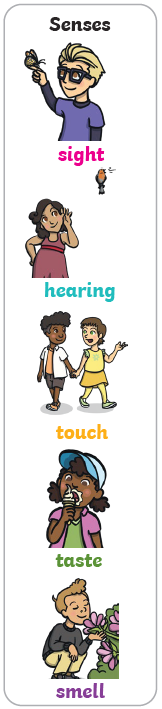 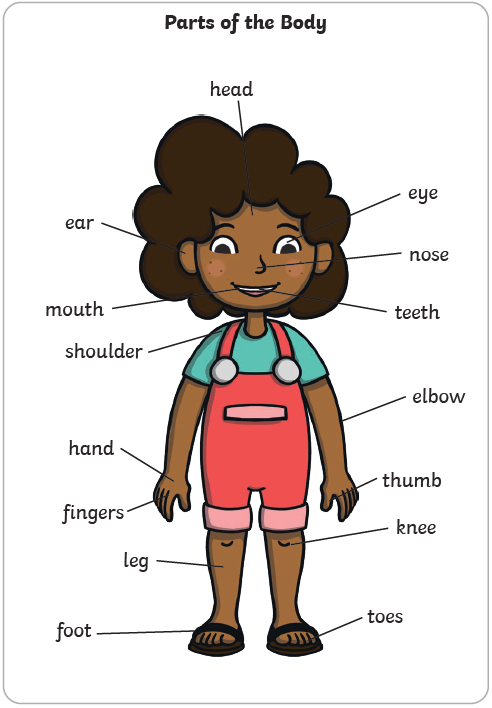 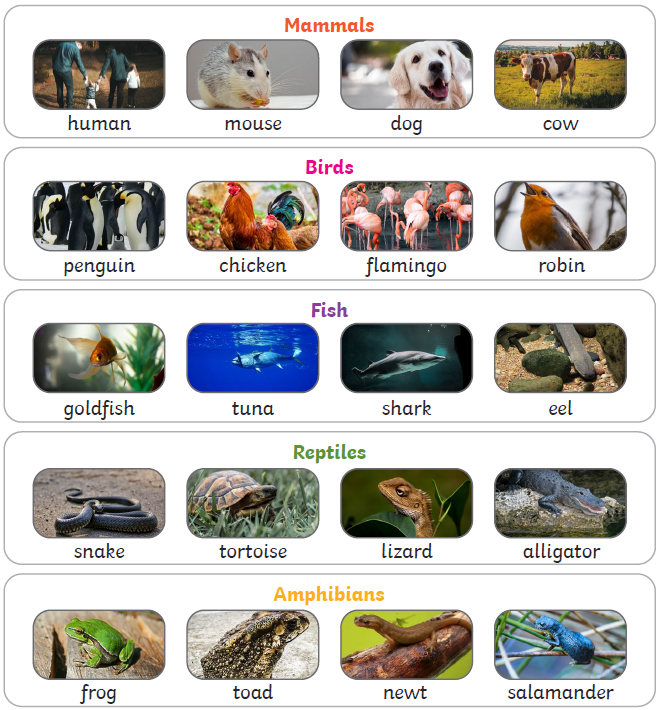